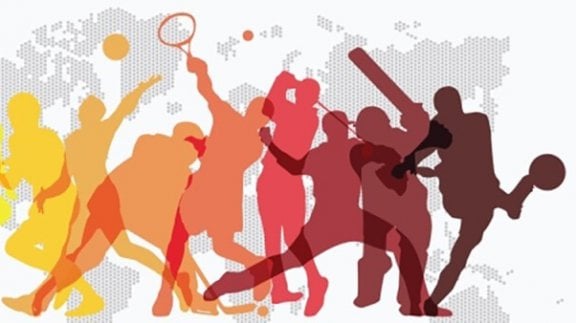 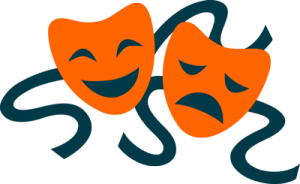 Eğitimde Yaratıcı Drama ve Beden ve Beden Eğitimi
Dünyada Yaratıcı Dramanın Gelişimi
İlk yaratıcı drama dersleri İngiltere’de gerçekleştirilmiştir.
Akoğuz, A. ve Akoğuz, M. (2011). Yaratıcı Drama Etkinlikleri.  İstanbul: Final Kültür Sanat Yayınları.
Dünyada Yaratıcı Dramanın Gelişimi
1970’li yıllarda Dorothy Heathcote çağdaş drama anlayışının kurucusu olmuştur
1950 yılarında, Peter Slade doğaçlamaların temelini oluşturmuştur.
1911 yıllarında,
Harriet Finlay-Johnson bir köy öğretmeni dramının ilk uygulamaları yapmıştır.
1967’lerde Brain Way, dramanın eğitimde kullanılması üzerine çalışmalar yapmıştır.
San, İ. (1990). Eğitimde Yaratıcı Drama. Ankara Üniversitesi Eğitim Bilimleri Fakültesi Dergisi, 23 (2), 573-582.
Türkiye’de Yaratıcı Dramanın GelişimiTürkiye’deki okullarda drama,
1965’ten itibaren drama bir öğretim yöntemi olarak kabul edilmiş ve derslerin öğretiminde kullanılmaya başlanmıştır.
1965
1962 yılında ilkokul programında temsil yoluyla canlandırma adıyla yer vermiştir.
1962
Milli Eğitim Bakanlığı dramaya 1951 yılında ortaokul programında,
1951
1926
Üstündağ, T. (1998). Yaratıcı Drama Eğitim Programının Öğeleri. Eğitim ve Bilim, 22(107).
Türkiye’de Yaratıcı Dramanın Gelişimi
Yaratıcı Dramanın Çağdaş Anlamda Başlangıcı;
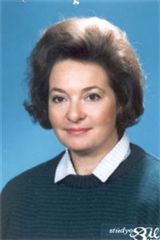 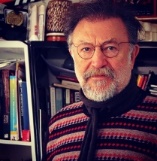 1980
Prof. Dr. İnci San            Tamer Levent
Adıgüzel, Ö. (2008). Türkiye'de Eğitimde Yaratıcı Dramanın Yakın Tarihi. Yaratıcı Drama Dergisi, 1(5), 7-50.
Türkiye’de Yaratıcı Dramanın Gelişimi
1998
Yaratıcı drama  eğitim fakültelerinin programlarına seçmeli ya da zorunlu ders olarak girmiştir.
1985
İlk Uluslararası Eğitimde Dramatizasyon Semineri gerçekleştirilmiştir.
Adıgüzel, Ö. (2008). Türkiye'de Eğitimde Yaratıcı Dramanın Yakın Tarihi. Yaratıcı Drama Dergisi, 1(5), 7-50.